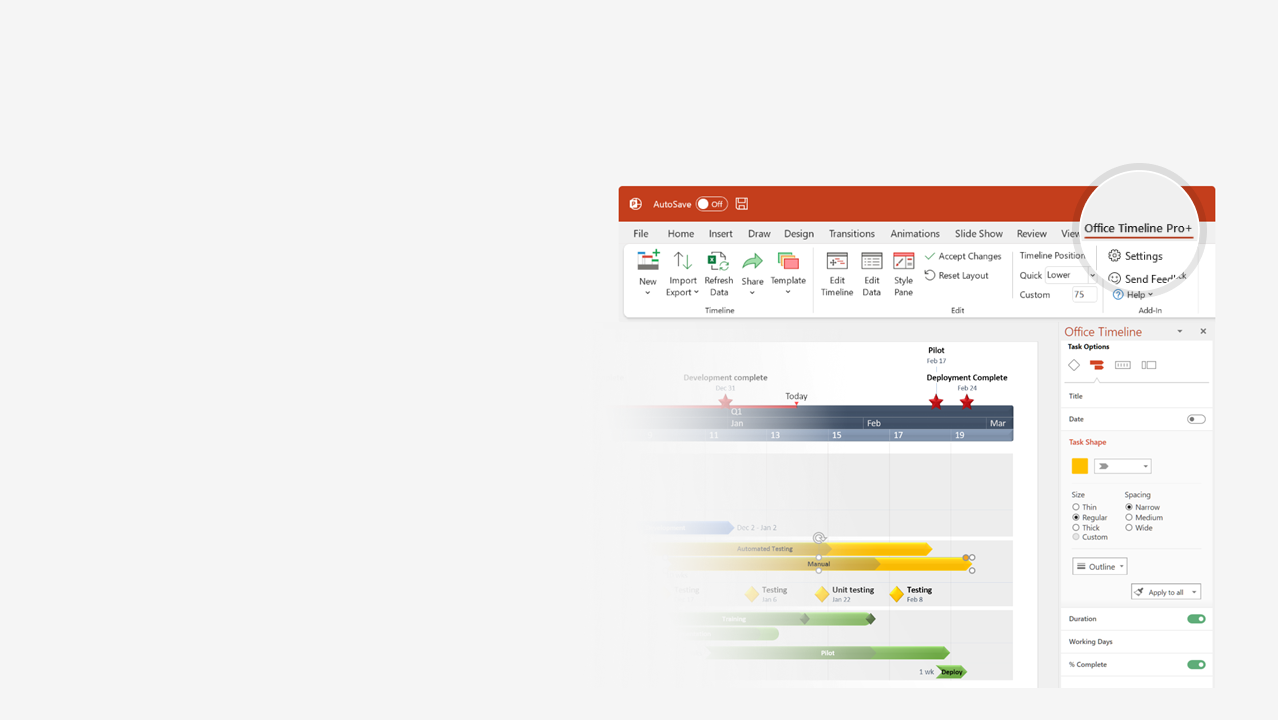 How to update this template in seconds
1
The Office Timeline add-in for PowerPoint will help you edit it with just a few clicks.
Get your free 14-day trial of Office Timeline here: https://www.officetimeline.com/14-days-trialRe-open this template, and create your impressive PowerPoint visual in 3 easy steps:
Click the Edit Data button on the Office Timeline tab.
Use the Data and Timeline views to edit swimlanes, milestones and tasks.
2
Click Save to instantly update the template.
3
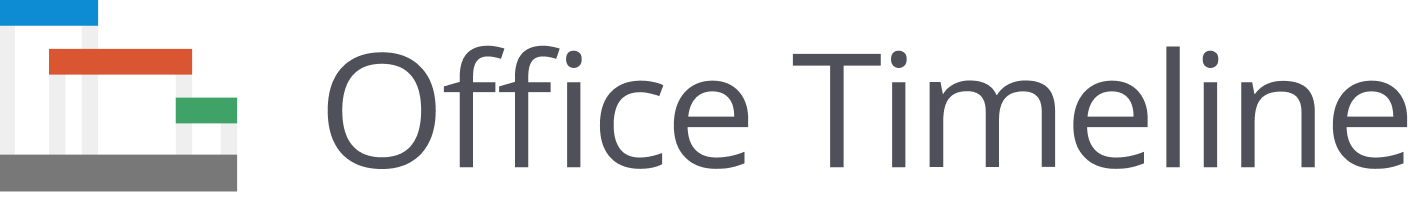 Project Initiation
Project Audit
Project Closure
Aug 8
Oct 4
Dec 8
Q3
Q4
Aug
Sep
Oct
Nov
Dec
Day 1
18
35
52
69
86
103
120
Aug 13 - Oct 4
Task 1 Here
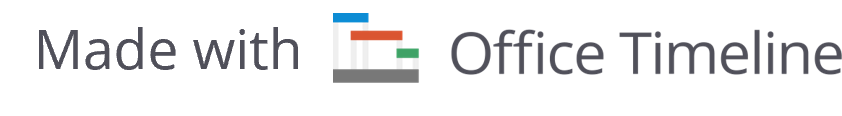 Team 1
Milestone 1
Milestone 3
Aug 13
Oct 4
Phase 1
Milestone 2
Team 2
Sep 5
Aug 16 - Sep 5
Task 2 Here
Milestone 4
Team 1
Oct 21
Oct 4 - Nov 16
Task 3 Here
Oct 4 - Oct 27
Nov 8 - Nov 27
Project Schedule Template
Task 4 Here
Task 5 Here
Milestone 5
Milestone 6
Team 2
Phase 2
Oct 28
Nov 27
Nov 12 - Dec 7
Task 6 Here
Team 3
Milestone 7
Milestone 8
Nov 12
Nov 30